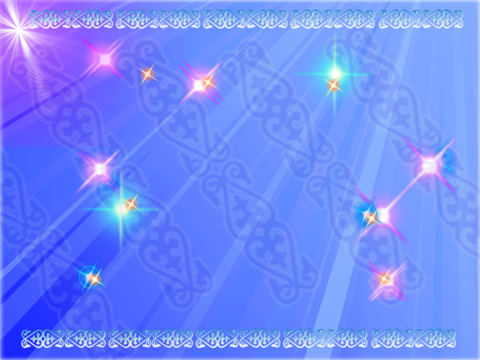 «Мәңгілік ел» - ата- бабамыздың сан мың жылдар бойы
 армандаған асыл арманы.

Н. Ә. Назарбаев
«Мәңгілік ел» - ұлт даналарын ұлықтау, дәріптеу, ізін жалғастыру.
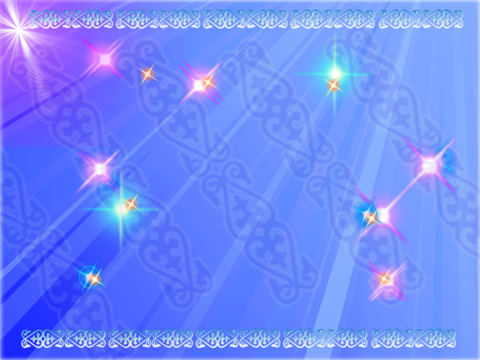 Ахмет Байтұрсынов атындағы бастауыш гимназиясының бастауыш сынып мұғалімі Сұлтанова Асылай Ғалымқызының
әдістемелік ұсынысы
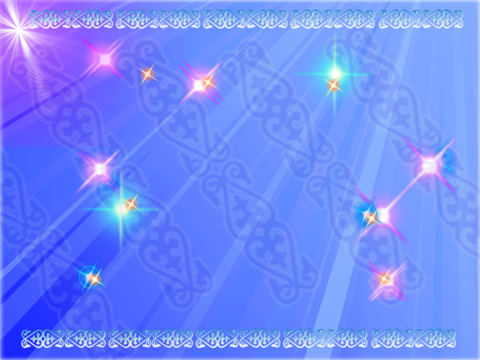 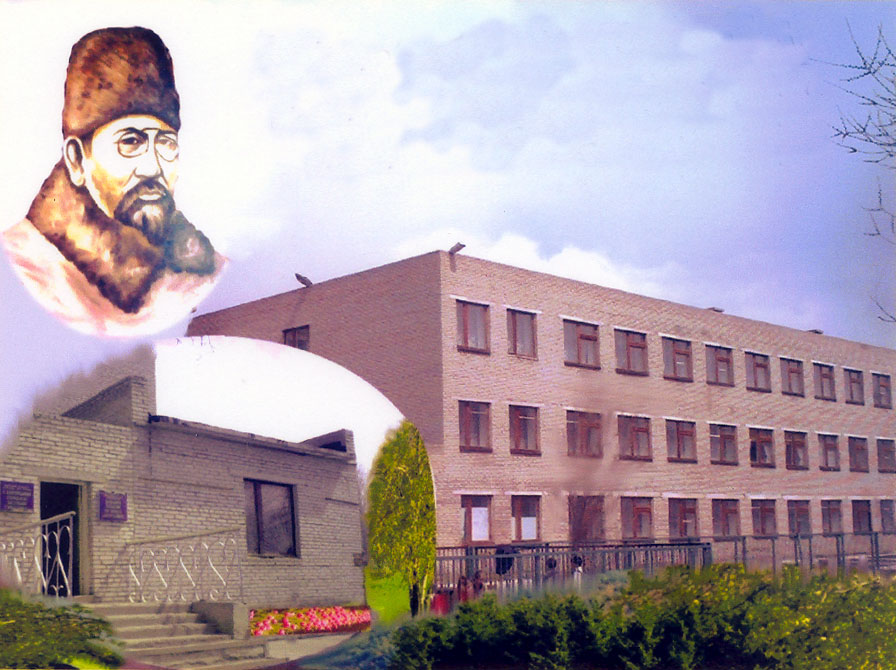 Ахмет Байтұрсынұлы- Ұлт ұстазы
Өлді деуге бола ма айтыңдаршы,
Өлмейтұғын артына сөз қалдырған.
                                         (Абай Құнанбайұлы)
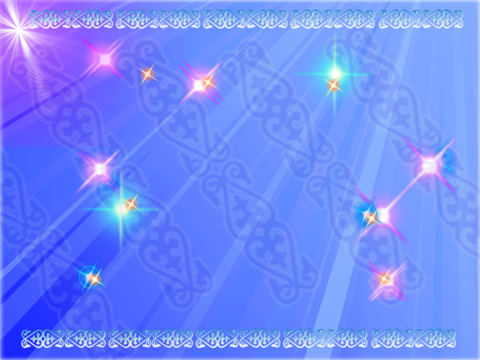 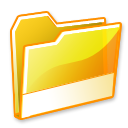 * «Сын атына зат аты»* «Қайсысын қайда қоясың?»* «Қате оқыған жақ қайта оқиды»
«Оқу құралы»  
1912- 1925 ж.ж.
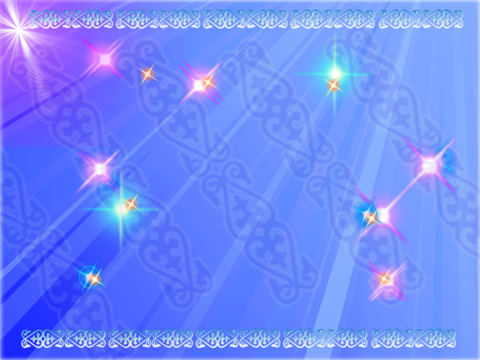 «Қате оқыған жақ қайта оқиды»
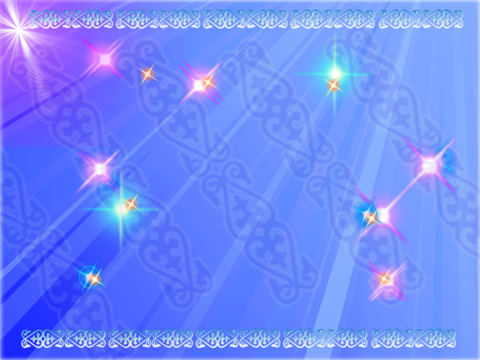 М а қ с а т ы :
    Оқушыларды қатесіз және көркем оқуға  үйрету.
    Көркем тілді қолдана алуын және әдебиетке деген қызығушылықтарын дамыту.
    Ұжымдық , жұптық және өзіндік оқуға тәрбиелеу.
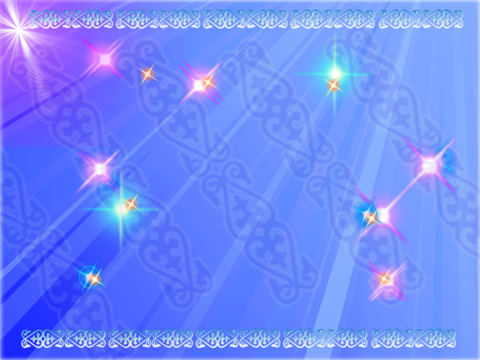 М і н д е т т е р і :

    Оқудың ұзақтығы емес, жиілігі маңызды екенін ескеру;
    Оперативті жадының жұмысын жетілдіру;
    Дауыстап оқыта отырып, сөйлеу мәнерінің дұрыстығын қадағалау;
   Оқушылардың  белсенділігін арттыру.
    Топтаса, бәсекелесе, жақтаса және қарқынды оқу  қабілеттерін ұштау;
     Балалар әдебиетінің және ХАӘ озық үлгілерін оқыту.
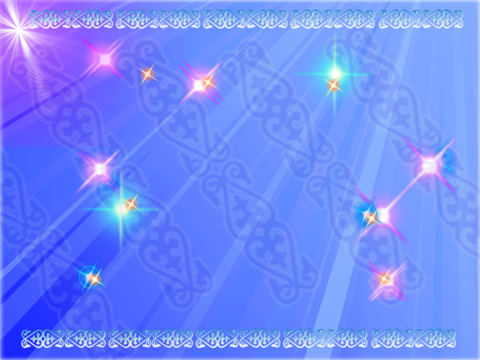 Т ү р і : 
  Сайыс

Ж ү з е г е   а с ы р у д а ғ ы   ә д і с- т ә с і л д е р і : 
  Топтық жұмыс.
  Жұптық жұмыс.
  Эстафеталық оқу.
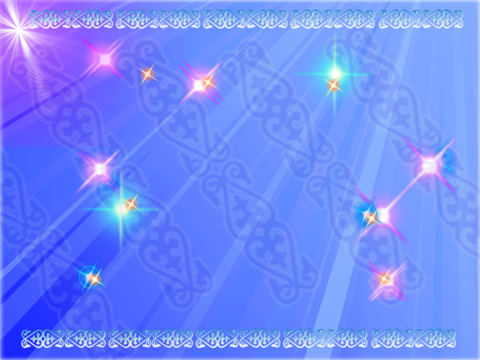 К ү т і л е т і н   н ә т и ж е : 
   Өз- өзіне сын көзбен қарайтын;
   Бәсекеге қабілетті;
  Өзгенің жақсы жақтары мен көркем дауыс ырғағын сезе алатын;
   Өзгенің іс- әрекетін бақылай отырып, тұжырым жасай алатын;
   Көру, есту , есте сақтау арқылы көркем оқып, мағынасын түсінетін;
  Достық қарым- қатынасы жоғары;
  Мәтінді қатесіз оқуға төселген сауатты оқырман.
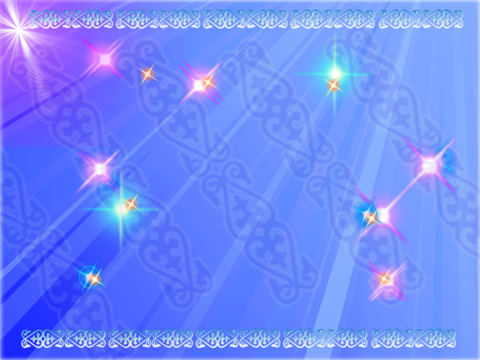 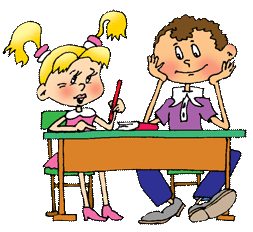 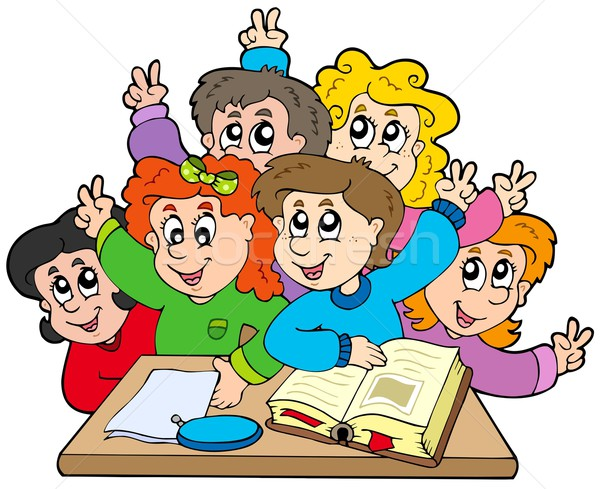 Барысы:  1. Әдісін анықтау
Жұптастыру
Топтарға бөлу
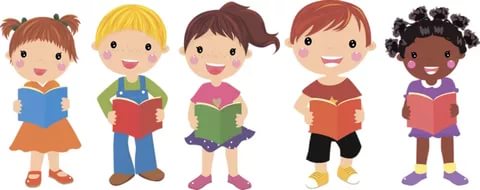 Эстафеталық алаңға шақыру
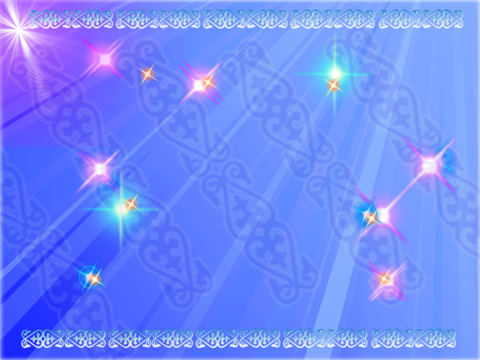 Барысы: 
1. Топтарға бөлу.
2. Психологиялық дайындық.
3. Жұмыс тақырыбы мен мақсатын хабарлау.
4. Әр топтың басшысын тағайындату.
5. Әр топтың бағалаушысын тағайындату.
Жұмыс барысын бақылау. 
 (Қателескенше бір- бір сөйлемнен оқиды)
7. Қорытындылау, топтарды бағалау.
8. Кері байланыс.
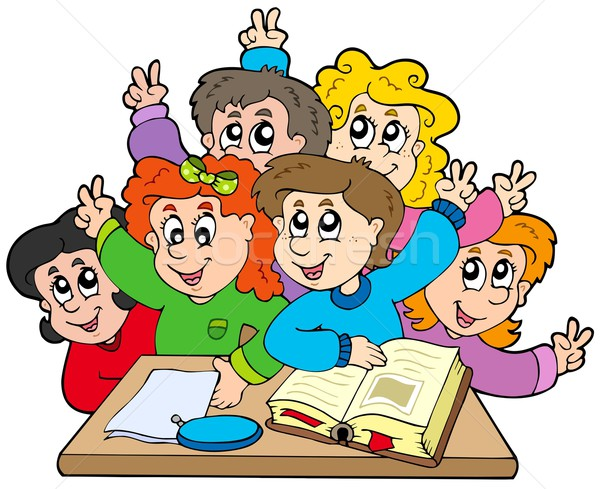 1- топ: «Ертегілер»
2- топ: « Аңыздар»
 3- топ: «Жұмбақтар» 
4- топ: «Жаңылтпаштар»
Топтық жұмыс
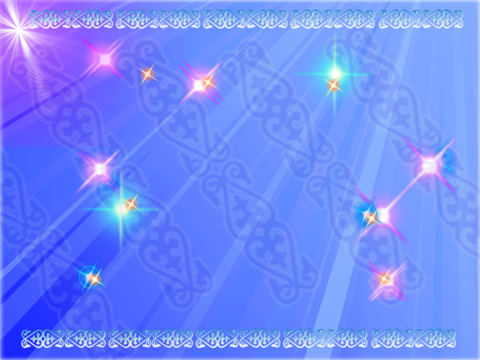 Барысы: 
1. Жұптарға бөлу.
2. Психологиялық дайындық.
3. Жұмыс тақырыбы мен мақсатын хабарлау.
4. Бірі бағалаушы, бірі орындаушы.
Жұмыс барысын бақылау.
                        (Қателескенше бір- бір сөйлемнен оқиды)
6. Қорытындылау, жұбын және өз- өзін бағалау.
7. Кері байланыс.
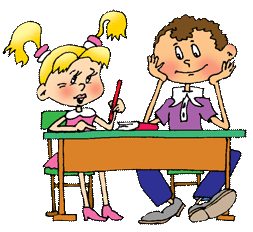 Жұптастыру
Түстер арқылы
 Әріптер арқылы
Сандар арқылы
Пішіндер арқылы
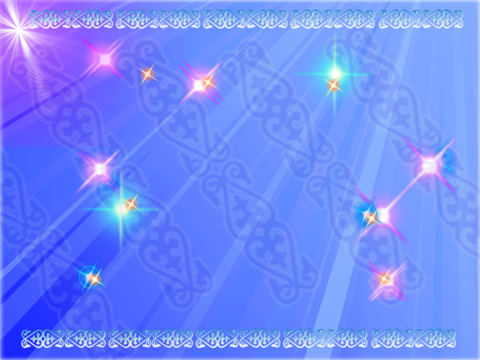 Барысы: 
1. Топтарға  бөлу.
2. Психологиялық дайындық.
3. Жұмыс тақырыбы мен мақсатын хабарлау.
4. Эстафета басшысын, әділқазылар тағайындату.
Жұмыс барысын бақылау . (Әр топтан бір сөйлемнен оқиды)
Қорытындылау, өзін- өзі бағалау.
Кері байланыс.
«Жеңіл атлеттер»
 «Футболшылар»
 «Теннисшілер»
 «Жүзгіштер»
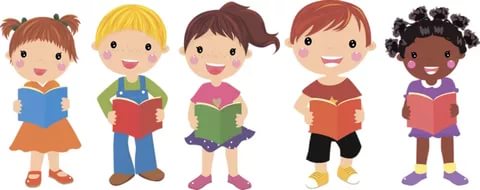 Эстафеталық алаңға шақыру
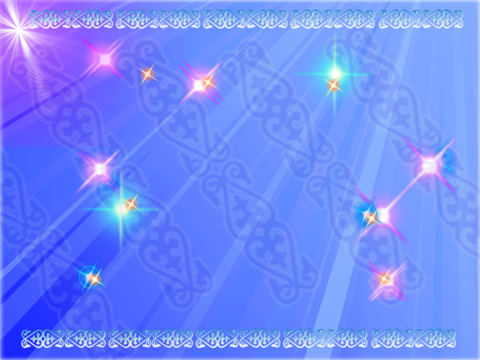 Назарларыңызға рахмет!!!
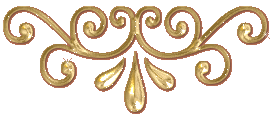